Tests about proportions
Interval estimate of proportion
If sample size is sufficient, test statistic has a normal probability distribution N(0,1) and can be calculated according following formula:
Where:
p – point estimate of population proportion
π- population proportion
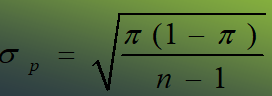 2
Interval estimate of proportion
f(u)
1 - 
3
Example: Proportion of expenditures for alcohol and cigarettes point and interval estimate and 95 % confidence interval
p=0,79
x=315
n=400
Excel... NORMSINV(0.975)
 = 1.96 * 0,02 = 0,04

0,79 – 0,04 <  π < 0,79 + 0,04,  t.j    P(0,75  <  π < 0,83)=95

With 95% probability, proportion of expenditures for alcohol and cigarettes will be between 75%  and 83%.
4
Tests concerning proportions
One sample test about proportion
Two sample test about proportions
5
A. One sample test about proportion
Assumption: alternative variable with binomial distribution can be approximated to normal distribution

Hypothesis:
	 	H0: π = π0
		H1: π ≠ π0
6
One sample test about proportion
Test statistics



u has N(0,1)  distribution
7
Example
B. Two sample test about proportions
Assumption: alternative variable with binomial distribution can be approximated to normal distribution

Hypothesis
	 	H0: π1 = π2
		H1: π1 ≠ π2
9
Two sample test about proportions
Test statistics








u má N(0,1)  rozdelenie
10
Example